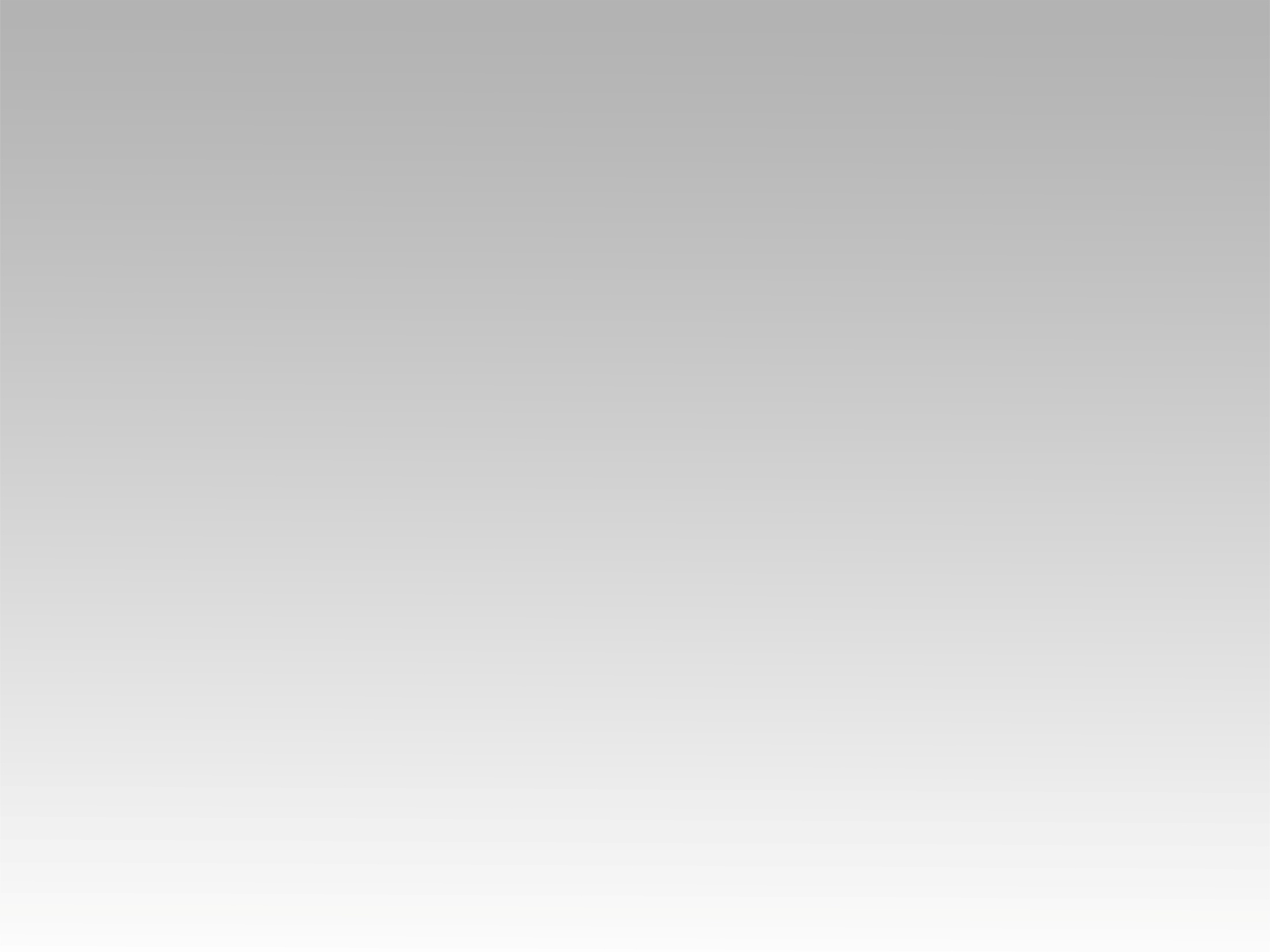 تـرنيــمة
المجد الغني والكرامة
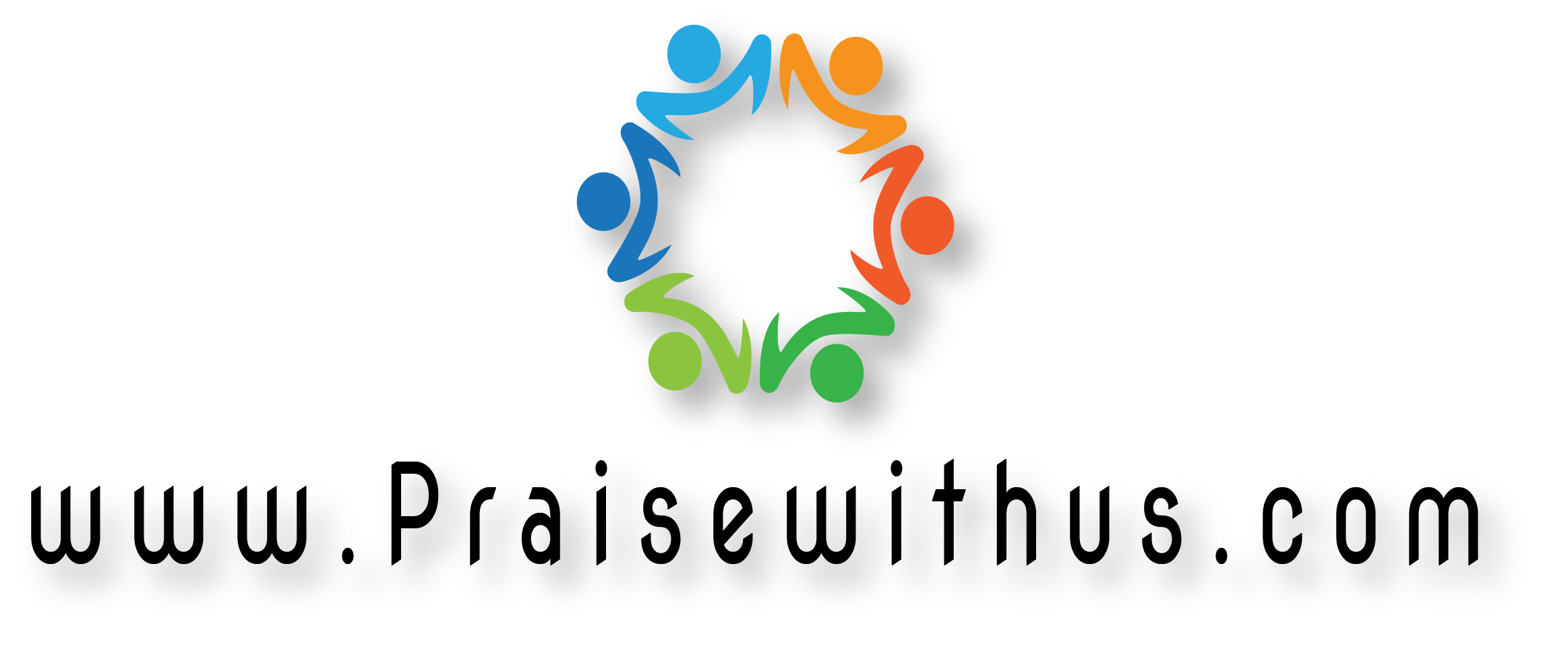 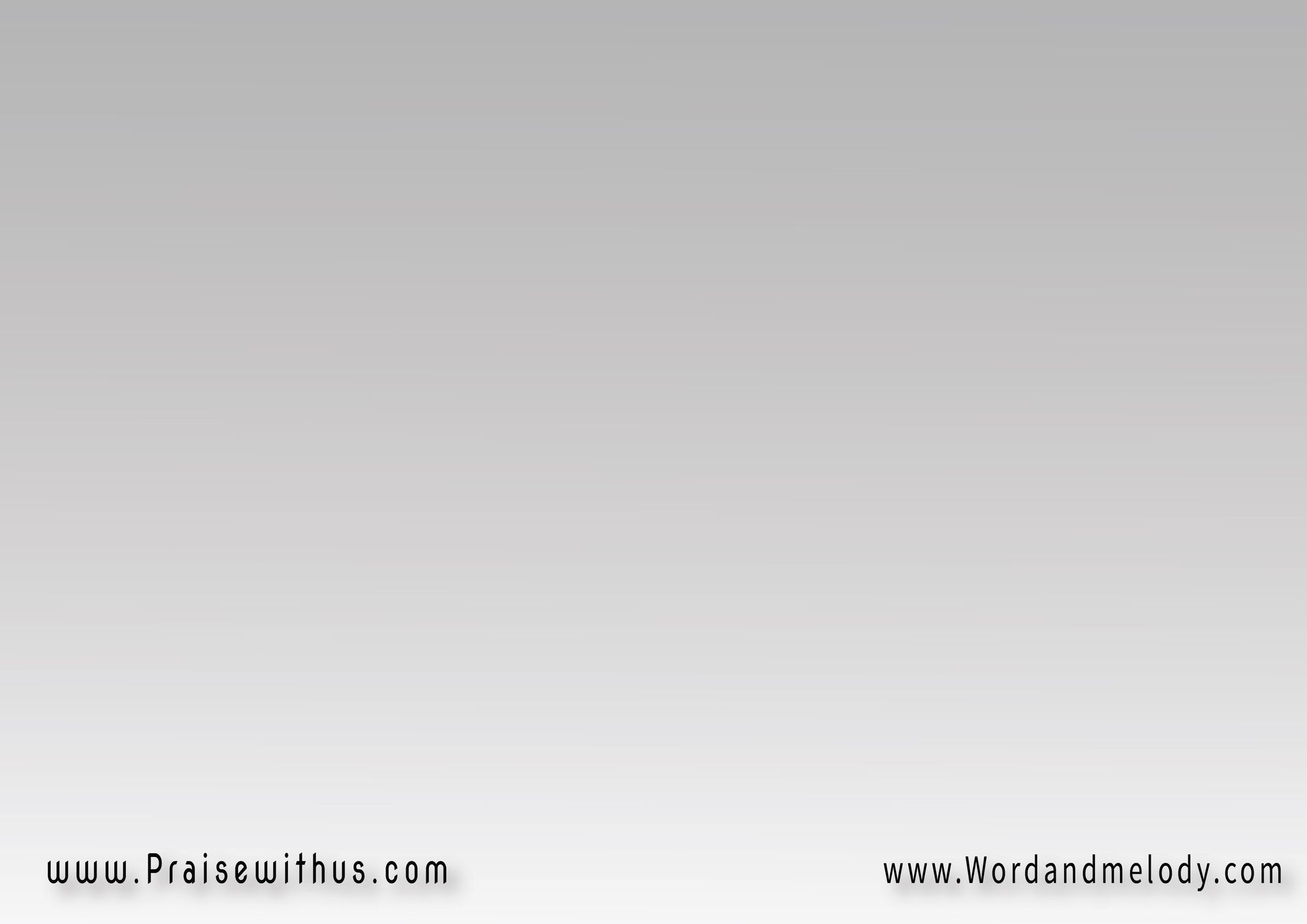 (المجد..الغني..والكرامة)2
لك وحدك ملك الملوك
لك وحدك ربي يسوع
لك وحدك يا صخر الدهور
هللويا...هللويا
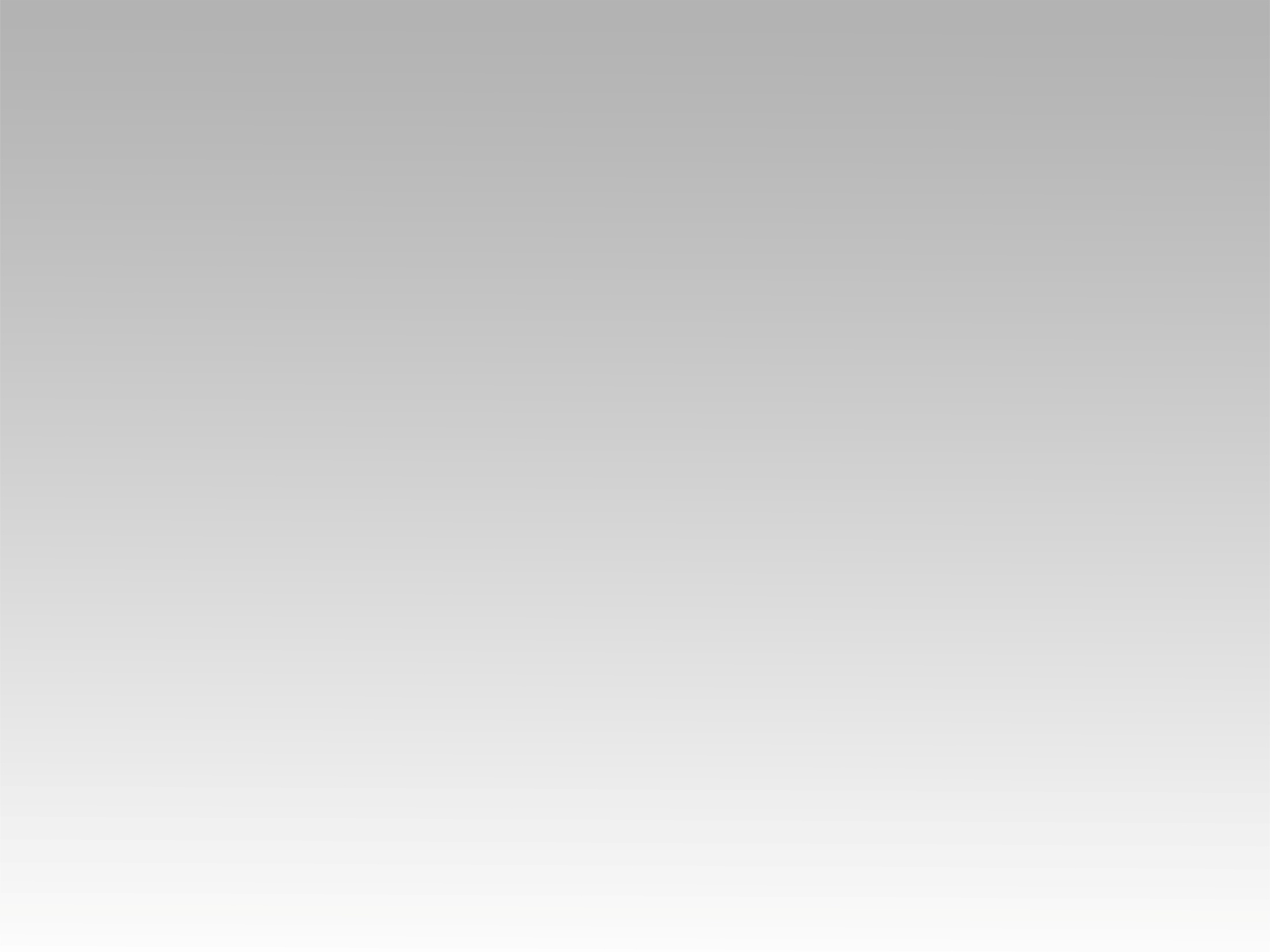 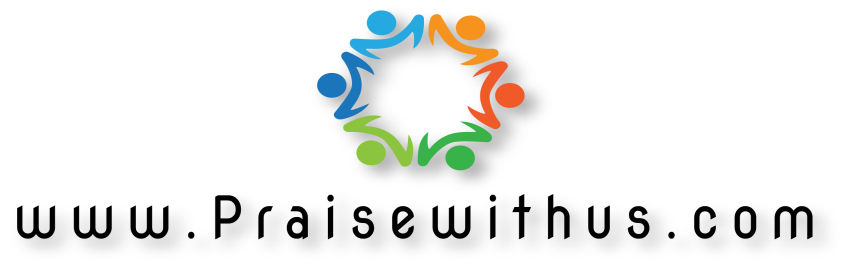